Банки нуклеотидных последовательностей
ААл
1
I. Секвенирование
2
История
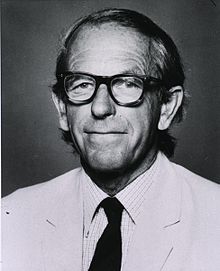 Первая последовательность белка:
1951-52, бычий инсулин, Фредерик Сэнгер (нобелевская 1958)
Первая последовательность вируса:
1976, бактериофаг MS2, Уолтер Файрес (Walter Fiers) 
Первый геном бактерии:
1995, Haemophilus influenza, Крэг Вентер(Craig Venter) и команда
Первый геном человека:
2001, 90%, международный консорциум
2001, Celera Genomics (Крэг Вентер)
Сегодня – след. слайд
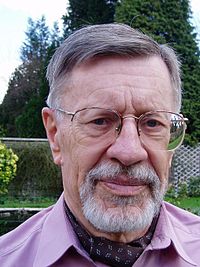 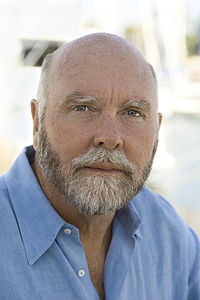 3
Из письма студента МФК Биоинформатика - 2017
Subject: домашнее задание - Капустянская М.  
Cеквенирование экзома стоит 112 140-123 000р (покрытие х100-х70); 
генома - 554 400р (покрытие х20) 
 
https://www.genotek.ru/lab/ 
 
Длина прочтения в среднем 14 000 н.п., но некоторые прочтения могут достигать 30 000 н.п. https://www.genotek.ru/lab/pacbio
4
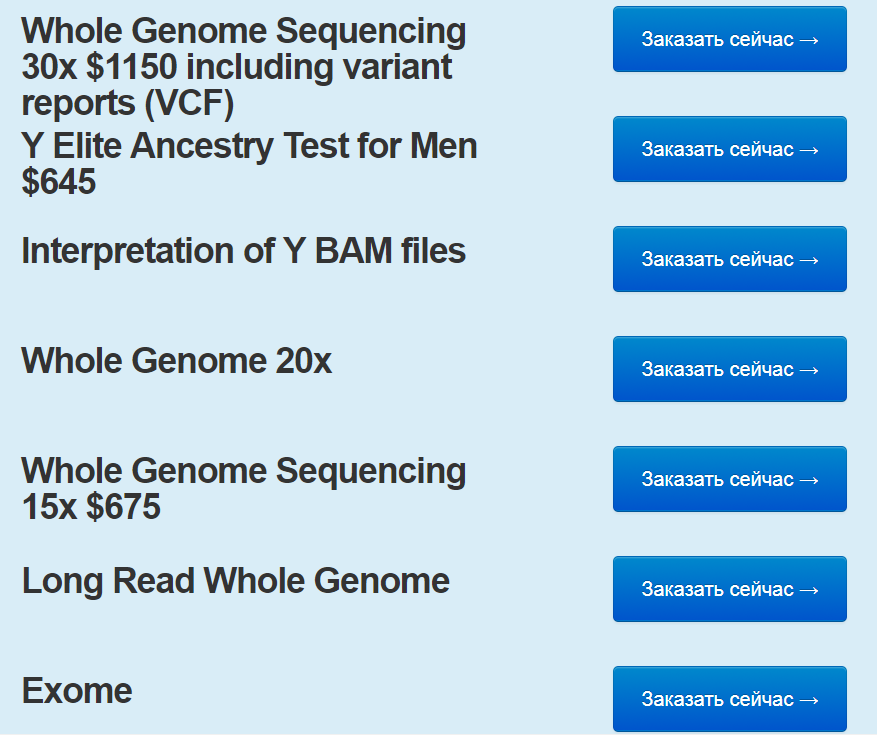 5
https://www.fullgenomes.com/
NGS: Революция в секвенировании
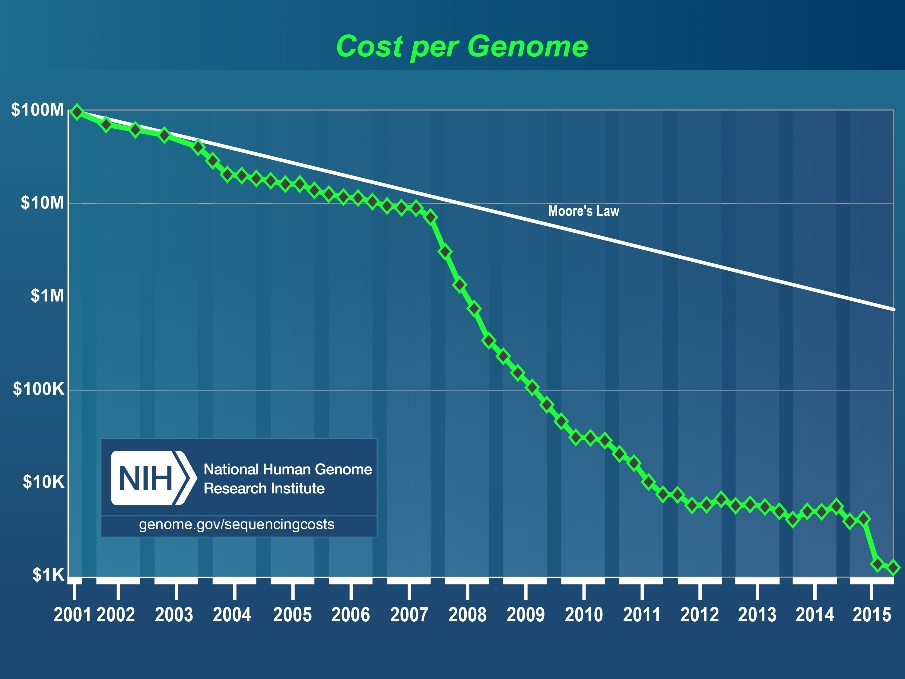 Вопрос: где экспонента?
https://www.genome.gov/27565109/the-cost-of-sequencing-a-human-genome/
6
NGS vs Sanger
<1 месяц (свой геном на фирме)
>10 лет
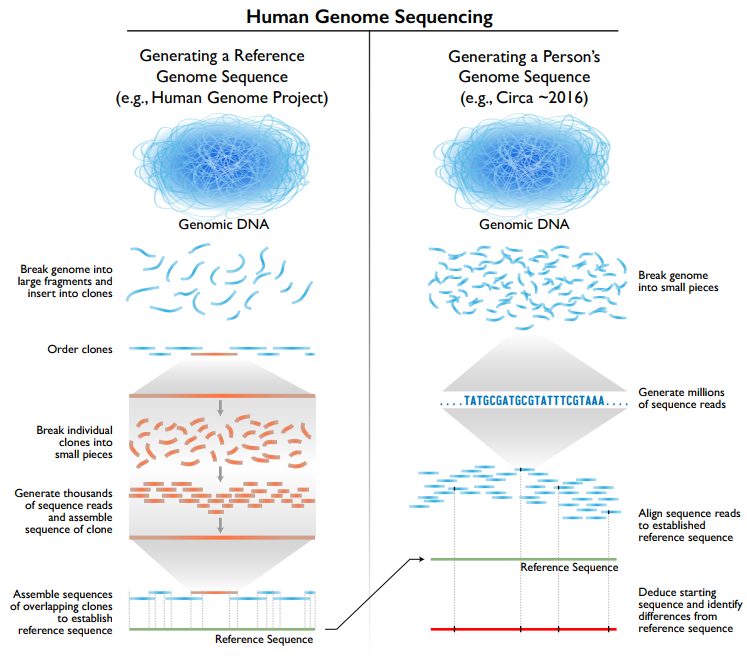 7
II.NGS: Next Generation Sequencing
8
Результат секвенированиясхема
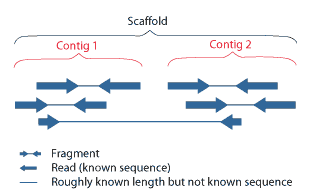 Coverage:                3                             1             0             2
9
NGS: термины
Прочтение, оно же – рид – известная последовательность Качество прочтения:
Для каждого нуклеотида определяется качество p – вероятность ошибочного прочтения нуклеотида
Контиг – секвенированый без пропусков фрагмент ДНК
Cкэффолд – набор контигов, про который доказано, что контиги один за другим; разрывы между контигами либо заполняются буквами N в числе, равном предполагаемой длине разрыва; либо заполняются последовательностью нуклеотидов, определенных с низкой достоверностью
Качества сборки
Покрытие: среднее число ридов, в которые попал каждый нуклеотид 
N50: упорядочим контиги по длине по убыванию; найдем первый контиг такой, что он и все более длинные покрывают более половины генома; длина этого контига и есть N50
L50: посчитаем, сколько контигов покрывает половину генома; это и есть L50
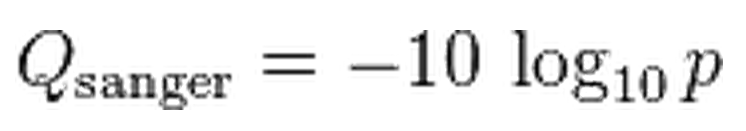 10
Геном человека
Включены unplaced scaffolds!
11
NGS технологии 2016
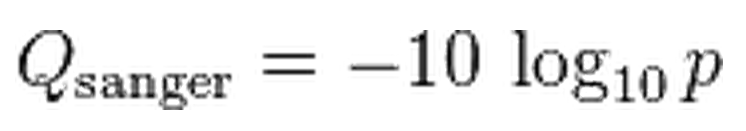 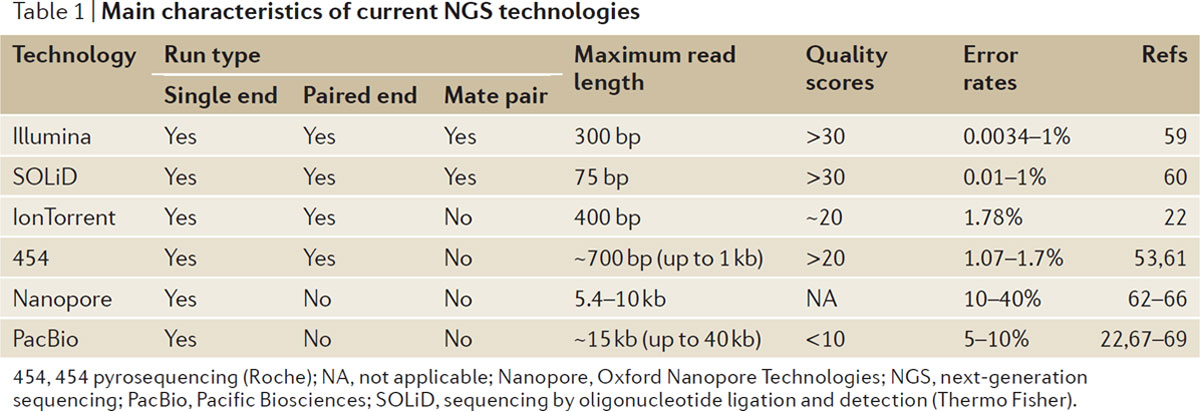 Escalona et al., Nature Reviews Genetics, 2016 http://www.nature.com/nrg/journal/v17/n8/fig_tab/nrg.2016.57_T1.html
12
NGS: Масштабы бедствия для биоинформатиков
Сегодня по данным NCBI, секвенированы или в процессе секвенирования геномы:
Eukaryotes [4 816]
Prokaryotes [114 867]
Viruses [7 504]
Plasmids [10 258]
Organelles [10 834]
Это далеко не все известные где-то и кому-то геномы!
13
Некоторые современные геномные проекты
2012: 100 000 геномов людей  http://www.genomicsengland.co.uk/the-100000-genomes-project/
2010 : 10 000 геномов позвоночныхhttps://genome10k.soe.ucsc.edu/
2008: 1000 геномов людей
2008 : 3000 геномов риса http://gigadb.org/dataset/200001
2009 : 1000 геномов растений https://sites.google.com/a/ualberta.ca/onekp/
2012 : 1000  геномов грибов http://1000.fungalgenomes.org/home/ 
2008 : 1001 геном резушки Таля (Arabidopsis thaliana) http://1001genomes.org/  
5 000 геномов артропод http://www.entsoc.org/press-releases/entomologists-launch-5000-insect-genome-project-i5k
….
….
14
III. Применения NGS
15
Что секвенируют
Геномы
Систематика
Гены и мутации
Транскриптомы
мРНК, другие РНК
Оценка экспрессии генов
Экзомы
Гены и мутации в них (как геномы, но дешевле)
Метиломы
C5M: (неметилированные цитозины при обработке бисульфитом переходят в урацилы и аденины в компл цепи; далее – сравнение последовательностей обработанных и необработанных)
Другие виды метилирования ДНК  (SMRT технология)
16
Что секвенируют
Сайты связывания ДНК определенным белком – Chip-seq 
Обработка нуклезой; выделение изучаемого белка антителами; отмывание ДНК и севенирование
Много вариаций метода
Участки хромосом, сближенные в ядре клетки – HiC
Метагеномы (тотальная ДНК из образца окружающей среды: пробы из болота; мазка из рта; из клоаки Парижа; кишечника человека; забора воды в Саргассовом море, …)
Другое
17
Цели секвенирования Статьи
Геномы 
Людей
Медицинские 
Исторические и эволюционные (расселение, денисовцы, неандертальцы, …)
важных бактерий и архей
Медицинские
Биотехнологические
Эволюционные и общебиологические
всех
Протеомы: Биологические и эволюционные цели
Референсы для др. видов секвенирований
Транскриптомы
Сигналы
Сайты связывания регуляторов транскрипции
Эпигенетика: метилирование и гистоновый код
18
Размеры геномов
Вироиды
Минимальный
Типичный 
Максимальный
Вирусы, бактериофаги
Минимальный
Типичный 
Максимальный
Бактерии, археи
Минимальный
Типичный 
Максимальный
Эукариоты
Минимальный
Типичный 
Максимальный
19
IV. Базы данных о нуклеотидных последовательностях
20
Последовательность
3’
5’
ATCGTGCAGTGCGTAAACGTAGCAGTCGA
ДНК
РНК
UACGACGUCACGCAU
3’
5’
Запись:
Последовательность = последовательность однобуквенных символов.
Никаких дефисов и обозначений фосфодиэфирных связей.
ДНК
AGCTGACGATGCAAATGCGTGACGTGCTA
5’
3’
РНК
UACGACGUCACGCAU
Направление: 5’ -> 3’
Одни и те же буквы используются для записи ДНК и РНК (в записи указано какая последовательность  – РНК или ДНК – а в последовательности T а не U)
С.А.С.
ЛЕКТОРУ: быстро пролистнуть!!! ААл
Общепринятые однобуквенные обозначения для стандартных
азотистых оснований (остатков нуклеозидов и нуклеотидов) 
и вырожденных позиций в выравниваниях нуклеиновых кислот
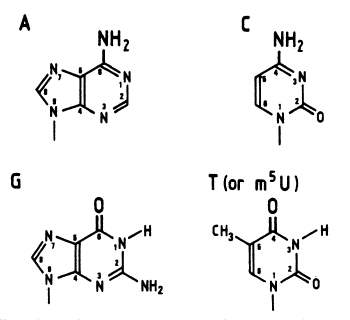 http://www.bioinformatics.org/sms/iupac.html
http://www.chick.manchester.ac.uk/SiteSeer/IUPAC_codes.html
ЛЕКТОРУ: быстро пролистнуть!!! ААл
Нуклеотидный архивКонсорциум INSDC  (International Nucleotide Sequence Database Collaboration)
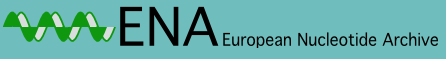 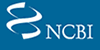 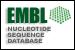 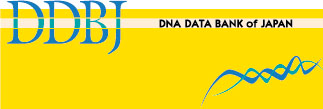 DDBJ
GenBank
EMBL
INSDC
http://www.insdc.org/
23
Архивы EMBL (ENA), Genebank, DDBJ
Ранее архивы стремились хранить все нуклеотидные последовательности. Статья не принималась, если последовательность не была депонирована в архиве!
Сейчас это не так. Многие геномные данные хранятся на сайтах проектов и не депонированы (пока?!) в архивы
24
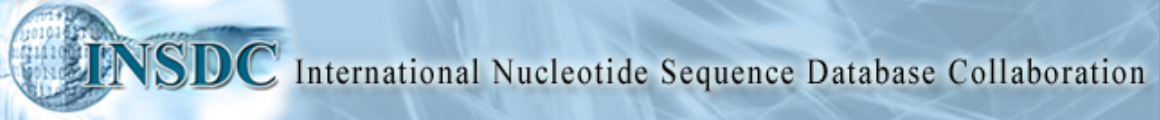 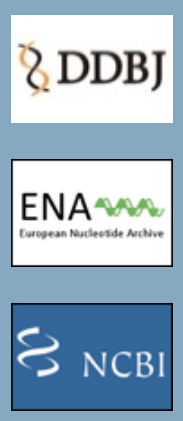 25
SRA и Trace
SRA – Sequence Reads Archive
The Trace Archives includes the following archives:
The Sequence Read Archive (SRA) stores raw sequence data from "next-generation" sequencing technologies including 454, IonTorrent, Illumina, SOLiD, Helicos and Complete Genomics. 
The Trace Archive serves as the repository of sequencing data from gel/capillary platforms such as Applied Biosystems ABI 3730®.
The Trace Assembly Archive stores pairwise alignment and multiple alignment of sequencing reads, linking basic trace data with finished genomic sequence as found in GenBank.
26
GenBank
EMBL
DDBJ
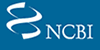 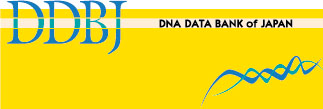 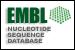 банки-архивы
обмениваются данными
1 запись = 1 эксперимент
границы экспериментальные, а не естественные
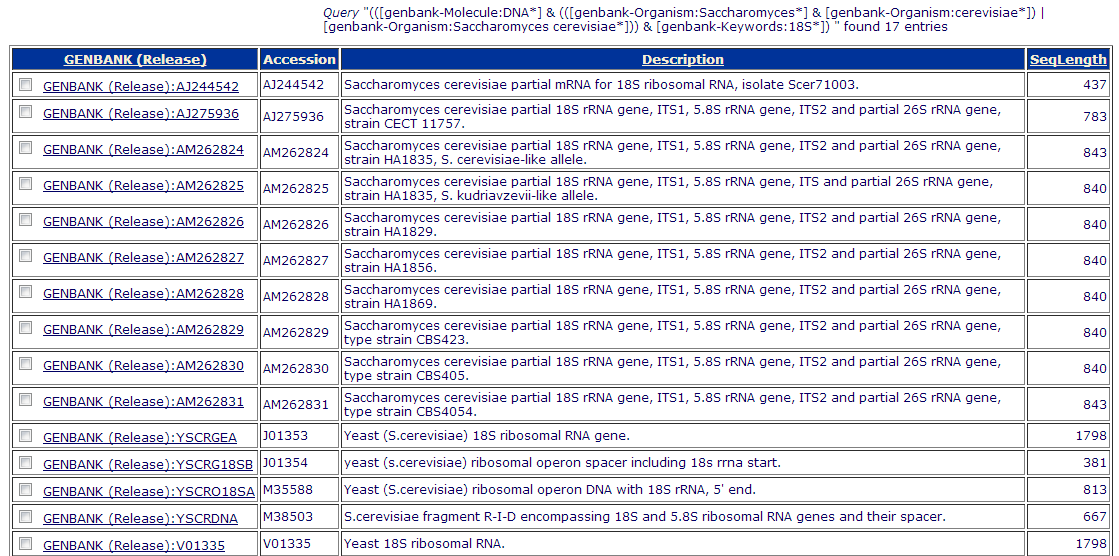 ЛЕКТОРУ: быстро пролистнуть!!! ААл
Разделы
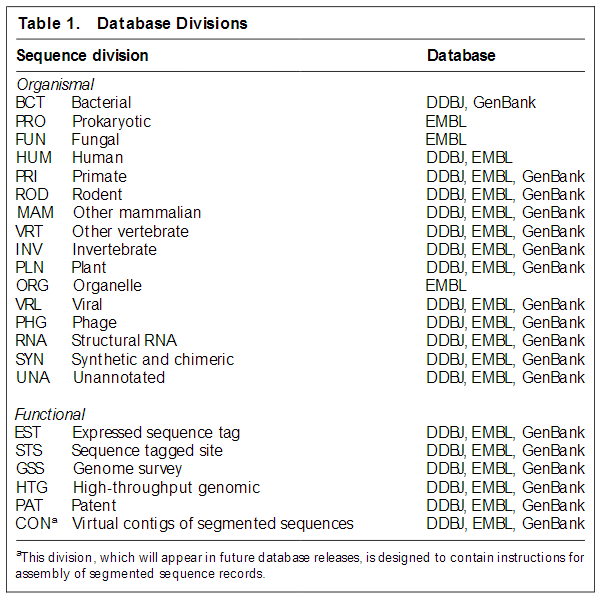 28
Структура записи
ENA
GenBank
ID   LGKD01000001; SV 1; linear; genomic DNA; WGS; INV; 253 BP.
XX
AC   LGKD01000001;
XX
PR   Project:PRJNA270931;
XX
DT   07-AUG-2015 (Rel. 125, Created)
XX
DE   Octopus bimaculoides Scaffold4_contig_1, whole genome shotgun  sequ.
XX
OS   Octopus bimaculoides
OC   Eukaryota; Metazoa; Lophotrochozoa; Mollusca; Cephalopoda;   
     Coleoidea;
XX
CC   ##Genome-Assembly-Data-START##
CC   Assembly Method       :: Meraculous v. May-2013
CC   Assembly Name         :: Octopus_bimaculoides_v2_0
CC   Genome Coverage       :: 92x
CC   Sequencing Technology :: Illumina HiSeq 2000
CC   ##Genome-Assembly-Data-END##
XX
FH   Key             Location/Qualifiers
FT   source          1..253
FT                   /organism="Octopus bimaculoides«
FT                   /mol_type="genomic DNA"
XX
SQ   Sequence 253 BP; 90 A; 20 C; 62 G; 81 T; 0 other;
     gaacagcatg aatgttaaaa ctgaaatgga tgatgatgat gatgatgatg 
//
LOCUS       LGKD01000001     253 bp    DNA     linear   INV 31-JUL-2015
DEFINITION  Octopus bimaculoides Scaffold4_contig_1, whole genome 	   	  shotgun sequence.
ACCESSION   LGKD01000001 LGKD01000000
DBLINK      BioProject: PRJNA270931
            BioSample: SAMN03271701
SOURCE      Octopus bimaculoides
  ORGANISM  Octopus bimaculoides
            Eukaryota; Metazoa; Lophotrochozoa; Mollusca; Cephalopoda;
            Coleoidea; Neocoleoidea; Octopodiformes; Octopoda; Incirrata;
            Octopodidae; Octopus.
COMMENT     ##Genome-Assembly-Data-START##
            Assembly Method       :: Meraculous v. May-2013
            Assembly Name         :: Octopus_bimaculoides_v2_0
            Genome Coverage       :: 92x
            Sequencing Technology :: Illumina HiSeq 2000
            ##Genome-Assembly-Data-END##
FEATURES             Location/Qualifiers
     source          1..253
                     /organism="Octopus bimaculoides"
                     /mol_type="genomic DNA"
ORIGIN      
        1 gaacagcatg aatgttaaaa ctgaaatgga tgatgatgat gatgatgatg 	
//
29
Структура записи
ENA
GenBank
ID   LGKD01000001; SV 1; linear; genomic DNA; WGS; INV; 253 BP.
XX
AC   LGKD01000001;
XX
PR   Project:PRJNA270931;
XX
DT   07-AUG-2015 (Rel. 125, Created)
XX
DE   Octopus bimaculoides Scaffold4_contig_1, whole genome shotgun  sequ.
XX
OS   Octopus bimaculoides
OC   Eukaryota; Metazoa; Lophotrochozoa; Mollusca; Cephalopoda;   
     Coleoidea;
XX
CC   ##Genome-Assembly-Data-START##
CC   Assembly Method       :: Meraculous v. May-2013
CC   Assembly Name         :: Octopus_bimaculoides_v2_0
CC   Genome Coverage       :: 92x
CC   Sequencing Technology :: Illumina HiSeq 2000
CC   ##Genome-Assembly-Data-END##
XX
FH   Key             Location/Qualifiers
FT   source          1..253
FT                   /organism="Octopus bimaculoides«
FT                   /mol_type="genomic DNA"
XX
SQ   Sequence 253 BP; 90 A; 20 C; 62 G; 81 T; 0 other;
     gaacagcatg aatgttaaaa ctgaaatgga tgatgatgat gatgatgatg 
//
LOCUS       LGKD01000001     253 bp    DNA     linear   INV 31-JUL-2015
DEFINITION  Octopus bimaculoides Scaffold4_contig_1, whole genome 	   	  shotgun sequence.
ACCESSION   LGKD01000001 LGKD01000000
DBLINK      BioProject: PRJNA270931
            BioSample: SAMN03271701
SOURCE      Octopus bimaculoides
  ORGANISM  Octopus bimaculoides
            Eukaryota; Metazoa; Lophotrochozoa; Mollusca; Cephalopoda;
            Coleoidea; Neocoleoidea; Octopodiformes; Octopoda; Incirrata;
            Octopodidae; Octopus.
COMMENT     ##Genome-Assembly-Data-START##
            Assembly Method       :: Meraculous v. May-2013
            Assembly Name         :: Octopus_bimaculoides_v2_0
            Genome Coverage       :: 92x
            Sequencing Technology :: Illumina HiSeq 2000
            ##Genome-Assembly-Data-END##
FEATURES             Location/Qualifiers
     source          1..253
                     /organism="Octopus bimaculoides"
                     /mol_type="genomic DNA"
ORIGIN      
        1 gaacagcatg aatgttaaaa ctgaaatgga tgatgatgat gatgatgatg 	
//
30
ID - identification (begins each entry; 1 per entry)AC - accession number (>=1 per entry)PR - project identifier (0 or 1 per entry)DT - date (2 per entry)DE - description (>=1 per entry)KW - keyword (>=1 per entry)OS - organism species (>=1 per entry)OC - organism classification (>=1 per entry)OG - organelle (0 or 1 per entry)RN - reference number (>=1 per entry)RC - reference comment (>=0 per entry)RP - reference positions (>=1 per entry)RX - reference cross-reference (>=0 per entry)RG - reference group (>=0 per entry)RA - reference author(s) (>=0 per entry)RT - reference title (>=1 per entry)RL - reference location (>=1 per entry)DR - database cross-reference (>=0 per entry)CC - comments or notes (>=0 per entry)AH - assembly header (0 or 1 per entry) AS - assembly information (0 or >=1 per entry)FH - feature table header (2 per entry)FT - feature table data (>=2 per entry) XX - spacer line (many per entry)SQ - sequence header (1 per entry)CO - contig/construct line (0 or >=1 per entry) bb - (blanks) sequence data (>=1 per entry)// - termination line (ends each entry; 1 per entry)
Базы метаданных данных в NCBI
Assembly 
одна сборка генома; содержит технические данные и ссылки на записи последовательностей – контигов, скэффлдов или хромосом, плазмид и т.д. и bioproject, biosample, WGS project
Bioproject
Один проект обычно в одной  организации; его  задачи, ссылки на геномные проекты
Один WGS project – детали секвенирования генома
Biosample
Один образец – из которого получена ДНК (РНК)
Genomes 
Информация о геномных проектах согласно таксономии
32
Bioproject, Biosample, Assembly
Bioproject
Геномы бруцелл
Bioproject
Геномы патогенов
Biosample
H.Influenzae из пациента  из  Австралии
Biosample
B.ovis из пациента  из Люксембурга
Biosample
B.ovis из крови овцы из с.х. Птичное Моск. обл
WGS Project Bhinf-prx-108
WGS Project 
B-prx
WGS Project Bo-xcd
WGS Project Bo-lux-5
Assembly 
B-ovis- 1047.1
Assembly
B-ovis- 1047.2
Assembly 
H-inf- prx-108.1
Assembly 
B-ovis- prx-107.1
Assembly 
B-ovis- Lux-5.1
33
Вторичные БД в NCBI
Refseq – вроде Swissprot в Uniprot. 
Nucleotide – виртуальная база данных, т.е. состоит из нескольких «физических» баз последовательностей: genbank, refseq, PDB
nr, она же nt – non redundant база, по которой возможен поиск blast; выкинуты также разделы со служебными  последовательностями. The nucleotide collection nt consists of GenBank+EMBL+DDBJ+PDB+RefSeq sequences, but excludes EST, STS, GSS, WGS, TSA, patent sequences as well as phase 0, 1, and 2 HTGS sequences. The database is non-redundant. Identical sequences have been merged into one entry, while preserving the accession, GI, title and taxonomy information for each entry.
34
Refseq (NCBI): что нужно знать
Refseq  – вроде Swissprot в Uniprot. http://www.ncbi.nlm.nih.gov/refseq/
Стремится к тому, чтобы границы были естественными, а не экспериментальными; но не всегдадостигает этого
Refseq включает последовательности ДНК, РНК и белков. Различаются по первым буквам идентификаторов:
ДНК: AC_ , NC_ – полные последовательности молекул ДНК;  NG_,  NT_, NW_, NZ  -не полные, напр., контиги
 NM_ - mRNA, NR_ - другие RNA, XM_, XR_ - предсказанные транскрипты
Белки: AP_, NP_, WP_,  YP_, XP_
Источник последовательностей -  Genbank (INSDC)
RefSeq  стремится составить представительную (non-redundant) выборку последовательностей, «reference standards»
Refseq includes chromosomes, complete genomic molecules (organelle genomes, viruses, plasmids), intermediate assembled genomic contigs, curated genomic regions, mRNAs, RNAs, and proteins.
35
Nucleotide (NCBI): что нужно знать
Nucleotide объединяет все БД нуклеотидных последовательностей в NCBI (GenBank, RefSeq, the Third Party Annotation (TPA) database, and PDB). 
Одна та же последовательность может лежать в этой БД много раз 
В BLAST можно выбрать базу данных nr/nt – nonredundant вариант (nr – белки, nt – нуклеотиды); выкинуты также разделы со служебными  последовательностями. The nucleotide collection nt consists of GenBank+EMBL+DDBJ+PDB+RefSeq sequences, but excludes EST, STS, GSS, WGS, TSA, patent sequences as well as phase 0, 1, and 2 HTGS sequences. The database is non-redundant. Identical sequences have been merged into one entry, while preserving the accession, GI, title and taxonomy information for each entry.
36
V. Поиск по аннотациям
37
Поиск по словам
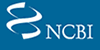 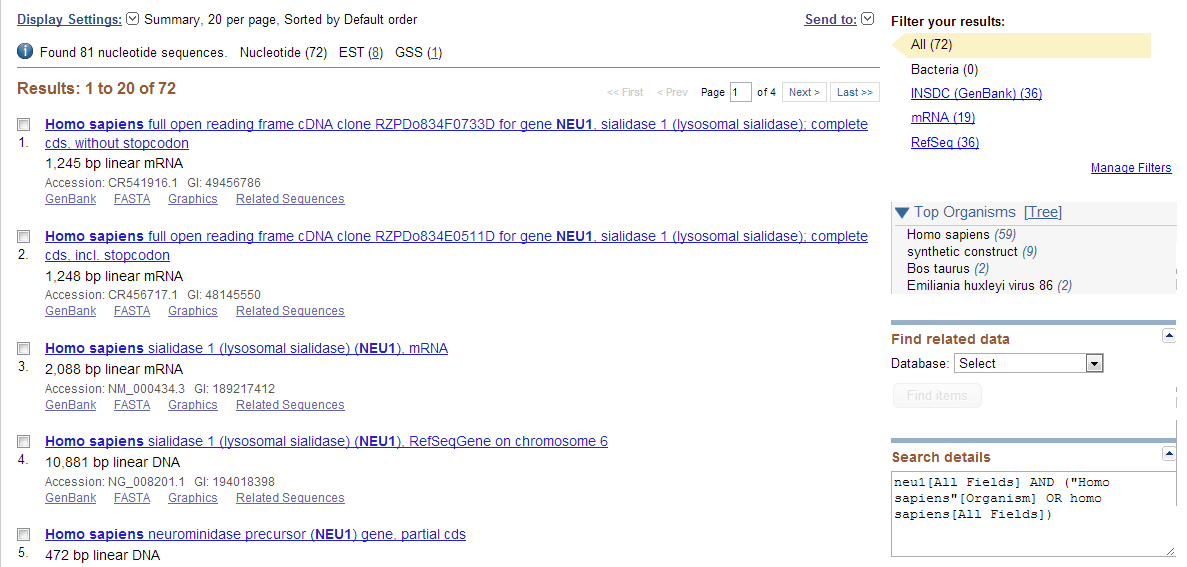 38
Методы поиска
SRS (проект загнулся …)
http://www.dkfz.de/menu/cgi-bin/srs7.1.3.1/wgetz?-page+top
EMBL-EBI SRS service was decommissioned on Thursday 19th December 2013
Поиск NCBI 
http://www.ncbi.nlm.nih.gov/
ENA
http://www.ebi.ac.uk/ena/
MRS 
http://mrs.cmbi.ru.nl/m6/

DBGET 
http://www.genome.jp/dbget/
39
конец
40
Геном осьминога
Сoleoid cephalopods (octopus, squid and cuttlefish) are active,
resourceful predators with a rich behavioural repertoire. They
have the largest nervous systems among the invertebrates and
present other striking morphological innovations including cam-
era-like eyes, prehensile arms, a highly derived early embryogenesis and a remarkably sophisticated adaptive colouration system. 

To investigate the molecular bases of cephalopod brain and body
innovations, we sequenced the genome and multiple transcrip-
tomes of the California two-spot octopus, Octopus bimaculoides.
Nature, 2015
41
Параметры сборки
По оценкам, геном осьминога 2.7 млрд п.н. (а у человека?)
Всего контигов – 700 000 штук
Сумма длин контигов - 1.98 млрд п.н.
N50 около 5 000 п.н.
L50  около 
Всего скэффолдов 150 000 штук 
Сумма длин скэффолдов 1.98 млрд п.н.
N50 около 413 000 п.н.
L50  - ….
42
Основные результаты
Предсказано 33 000 белок-кодирующих генов (а у человека сколько?)
… the protocadherins, which regulate the development of neurons and the short-range interactions between them. The octopus has 168 of these genes — more than twice as many as mammals.
The independent computing power of the arms, which can execute cognitive tasks even when dismembered, have made octopuses an object of study for neurobiologists 
the zinc-finger transcription factors, is also highly expanded in octopuses. At around 1,800 genes, it is the second-largest gene family to be discovered in an animal, after the elephant’s 2,000 olfactory-receptor genes
43
Продолжение
We found no evidence for hypothesized whole-genome duplications in the octopus lineage
Extensive messenger RNA editing generates transcript and protein diversity in genes involved in neural excitability
We identified hundreds of cephalopod-specific genes, many of which showed elevated expression levels in such specialized structures as the skin, the suckers and the nervous system.
44
Геном человека
По оценкам, 3.2 млрд п.н.
Секвенировано 3.07 млрд п.н. 
Число сэффолдов 765 штук, 775 гэпов
N50 для контигов 67.8 млн
Геном мыши
По оценкам, 2.8 (?) млрд п.н.
Секвенировано 2.7 млрд п.н.
Число сэффолдов 162 штук
N50 для контигов 54.5 млн
45
У нас
Не все знаю (((Только отдельные примеры 
Intoshia: геном самого маленького животного (Алёшин и Co)
Шизофилум (Кондрашев и Co)
Амебафилидиум (Алёшин и Co)
Наберите Logacheva M[au] в Pubmed
Или спросите В.В.Алёшина, у которого лежат неопубликованные полные геномы интересных тварей
46
План
Секвенирование
История
Проекты
Виды секвенирования
Применения NGS
“Полный геном”
Риды, контиги, скэффолды, геномы
Размеры геномов: вироид, вирус, бактерия, человек, сосна
Основные базы данных
….
Структура записи .gb, .embl
Поиск 
По словам
BLAST
47